Michelson-MorleyExperiment
2012년도 1학기 𝐸=𝑚𝑐2
1
Light is a wave
2012년도 1학기 𝐸=𝑚𝑐2
2
Why light is a wave
Diffraction
    - high-school physics class
    - Diffraction gratings
Interference
    - simple explanation on       Young’s double-slit experiment
    - Young’s experiment using a laser
    - Advanced experiments
    - Thin-film interference
2012년도 1학기 𝐸=𝑚𝑐2
3
What is the medium of the light wave?
2012년도 1학기 𝐸=𝑚𝑐2
4
Speed of Light is very large!
Recall that v(air)<v(water)<v(diamond)=12km/s

c=299,792,458 km/s >v(diamond)

If the medium of light wave exists, then it must be harder than diamond and much lighter than that. What is it?

They called the medium of the light wave aether.
2012년도 1학기 𝐸=𝑚𝑐2
5
Questions on the aether
Light from a far galaxy travels through vacuum.
If aether exists, then it must fill the space even in the vacuum.
Unlike the sound, the light wave is an electromagnetic wave that is transverse.
Therefore, if the light wave is similar to the sound, then the aether, which is very light, but must have properties of solid whose bondage is very strong.
2012년도 1학기 𝐸=𝑚𝑐2
6
Questions on the aether
Aether is transparent 

It must be completely uncompressible

It must not be viscous because the motion of planets does not decelerate
2012년도 1학기 𝐸=𝑚𝑐2
7
The experiment
2012년도 1학기 𝐸=𝑚𝑐2
8
Michelson and Morley
Albert Abraham Michelson
(1852~1931)
Nobel Prize Winner (1907)
Edward Williams Morley
(1838~1923)
그림출처(좌):http://en.wikipedia.org/wiki/File:Albert_Abraham_Michelson2.jpg
           (으): http://ko.wikipedia.org/wiki/%ED%8C%8C%EC%9D%BC:Edward_Williams_Morley.jpg
2012년도 1학기 𝐸=𝑚𝑐2
9
Must Watch
Michelson-Morley Experiment (1/3)
1887, Cleveland, Ohio 
   - When Einstein was 8
   - 23 years after the Maxwell’s equations
   - Michelson and Morley wanted to prove the 
     existence of aether by direct measurement
   - Michelson measured the speed of light 
     most accurately
2012년도 1학기 𝐸=𝑚𝑐2
10
Michelson’s first Experiment
2012년도 1학기 𝐸=𝑚𝑐2
11
Michelson-Morley  Experiment
Michelson-Morley Experiment (2/3)
1887 Clevland, Ohio, USA
   - Greatly improved his old interferometer 
     with Morley
   - Tried to detect the aether, again!
   
   - The result was in complete disagreement
     with the existence of aether
2012년도 1학기 𝐸=𝑚𝑐2
12
Michelson interferometer
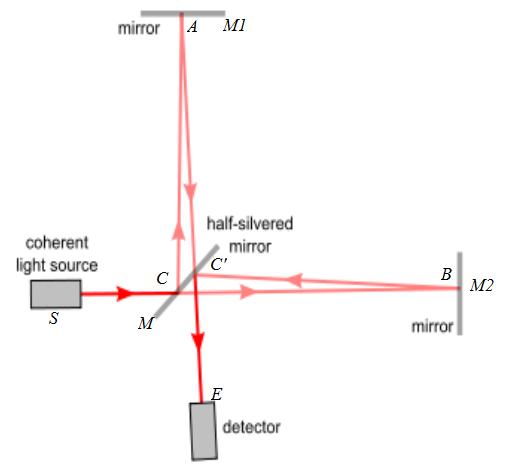 A half-silvered act as a beam splitter.
50 % -> the mirror M1 
50 % -> the mirror M2
그림출처: http://en.wikipedia.org/wiki/File:Michaelson_with_letters.jpg
2012년도 1학기 𝐸=𝑚𝑐2
13
Michelson interferometer
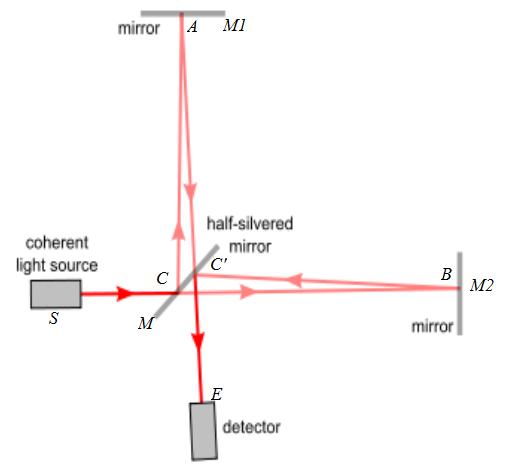 그림출처: http://en.wikipedia.org/wiki/File:Michaelson_with_letters.jpg
14
Michelson-Morley Experiment
Ether wind
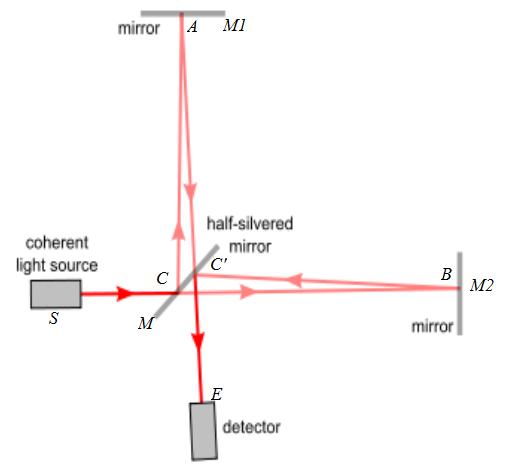 그림출처: http://en.wikipedia.org/wiki/File:Michaelson_with_letters.jpg
Interferometer를 
돌려가면서 간섭 무늬를 확인한다.
15
Efforts to resolve theoretical dilemma
2012년도 1학기 𝐸=𝑚𝑐2
16
FitzGerald Contraction (1892)
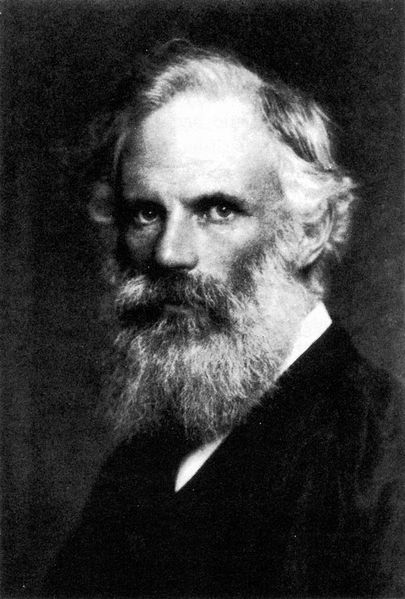 Suggested modified experiment by shortening an arm of the Michelson-Morley experiment
Predicted Length contraction depending on the v(earth)
Experimentally verified later
George Francis FitzGerald (1851~1901)
그림출처: http://en.wikipedia.org/wiki/File:George_Francis_FitzGerald.jpg
2012년도 1학기 𝐸=𝑚𝑐2
17
Lorentz (1895)
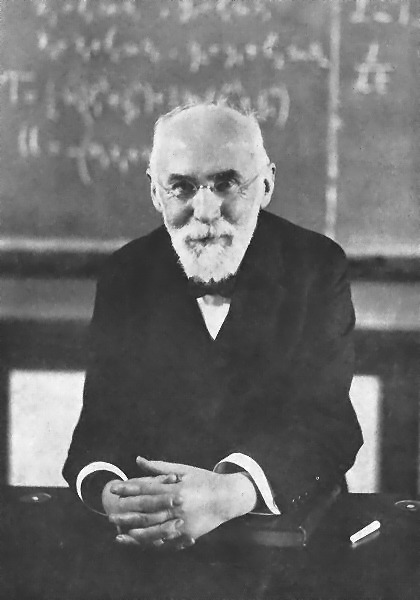 Michelson-Morley Experiment (3/3)
To most physicists FitzGerald’s idea was absurd.
Developed the Lorentz transformation and explained the FitzGerald contraction
Hendrik Lorentz(1853~1928)
그림출처: http://en.wikipedia.org/wiki/File:Hendrik_Antoon_Lorentz.jpg
2012년도 1학기 𝐸=𝑚𝑐2
18
Poincaré (1899)
Offered a general explanation of the experiment
Calling it the principle of relativity
Absolute motion will never be detected
Predicted entirely new dynamics is involved that is distinguished from Galilean relativity
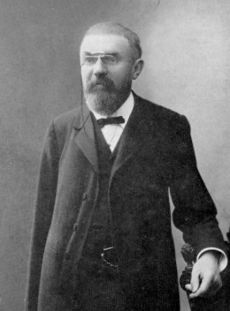 Henri Poincaré
(1854~1912)
그림출처: http://en.wikipedia.org/wiki/File:JH_Poincare.jpg
2012년도 1학기 𝐸=𝑚𝑐2
19
Implications of the results
2012년도 1학기 𝐸=𝑚𝑐2
20
In Summary,Michelson-Morley Experiment was
the most brilliant failure in science history

In Summary, Michelson has done the following:1. Measured c most accurately2. First measurement of the diameter of a star3. Proved that the speed of light is invariant in any inertial reference frame. However, he never accepted this.
2012년도 1학기 𝐸=𝑚𝑐2
21
References
http://galileo.phys.virginia.edu/classes/109N/lectures/michelson.html
2012년도 1학기 𝐸=𝑚𝑐2
22